Using WiresharkAnalyzing EtherCAT and Profinet fieldbus communication packetsRev. B (updated for EtherCAT)Oct. 1, 2020Jimmy Coleman
Overview
Wireshark is a software that records the data of Ethernet and serial communications.  We can use it to capture data traces of fieldbus communications.  It provides the ability to dissect the communication data packets and analyze the specific parts of concern.

For example, we can capture a trace of EtherCAT communication between a master and a slave.  If we were to look at the raw data of an entire Ethernet packet, it would be difficult to determine which part of the data corresponds to the CoE requests and responses.  But Wireshark breaks the packet into sections and provides a description of each part of the data.  It makes analyzing the fieldbus data much easier and faster.
Wireshark download
Wireshark can be downloaded from the website:

https://www.wireshark.org/
Scope of Training
This training will cover the use of Wireshark for the following fieldbus communication protocols:

EtherCAT
Filters
SDO data
PDO data
Profinet
Communication verified
PNU Read/Write (SDO)
Telegram data (cyclic)
Getting Started with Wireshark
Basic steps for using Wireshark:

Start a Capture
Stop the Capture
Identify the devices
Apply an appropriate Capture Filter
Analyze the data

Since cyclic fieldbus data is transmitted at very high rates, the capture will record thousands of packets within seconds.  That is a lot of data to analyze.  Because of this, it is best to run the capture for the shortest amount of time as possible.  Start and stop the capture quickly at the appropriate times to capture the necessary events.
Capture Controls
The main capture controls are “Start”, “Stop”, “Pause”, and “Start new without saving”.
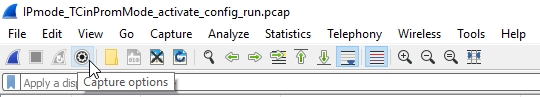 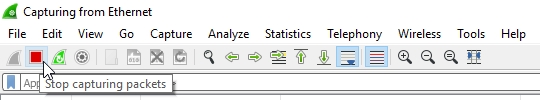 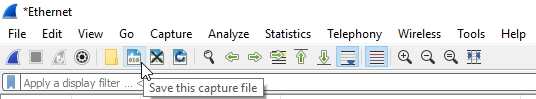 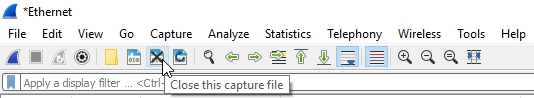 Select Ethernet Port
Click “Capture Options” to select the appropriate interface (Ethernet adapter).
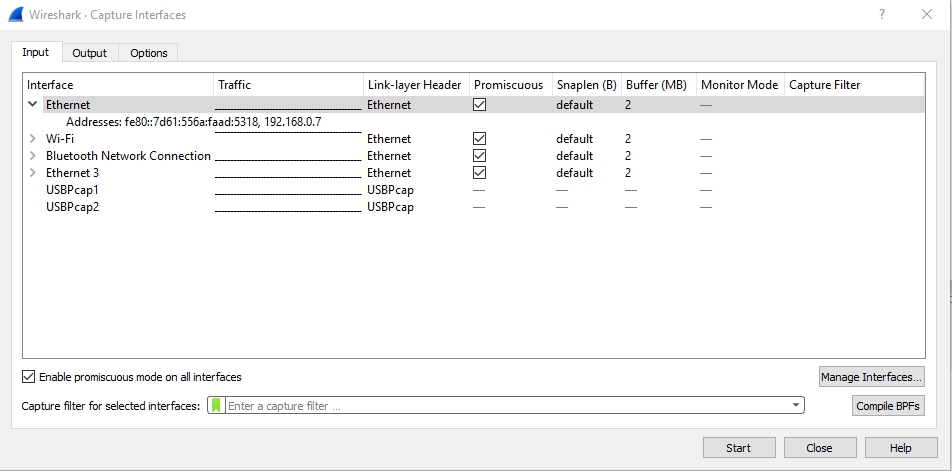 “Promiscuous” means that data packets on an Ethernet port are visible to all software interfaces on the PC.
TwinCAT must be set to “Promiscuous Mode” so Wireshark (installed on the same PC as TwinCAT) can see the packets sent between the TwinCAT software and the EtherCAT slave devices.
Network Topology
Wireshark can be installed on the same PC as the EtherCAT master or on a separate PC on the EtherCAT network.
Unmanaged Switch
Master
With
Wireshark
Master
Slave
Slave
Slave
Slave
Laptop
With Wireshark
Slave
Slave
“Promiscuous” means that data packets on an Ethernet port are visible to all software interfaces on the PC.
TwinCAT must be set to “Promiscuous Mode” so Wireshark (installed on the same PC as TwinCAT) can see the packets sent between TwinCAT and the EtherCAT slave devices.

The Ethernet switch must be unmanaged, so that it will relay all data to all ports of the switch.  If it is managed, the EtherCAT data will not be seen by the laptop.
Wireshark Capture
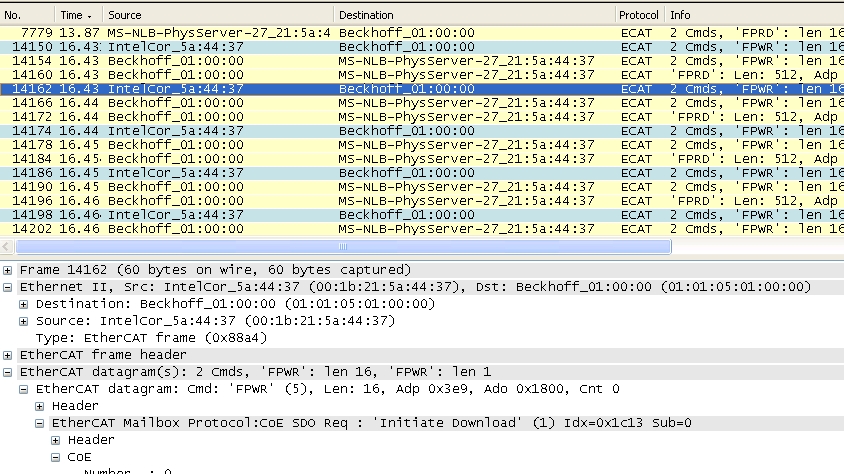 EtherCAT
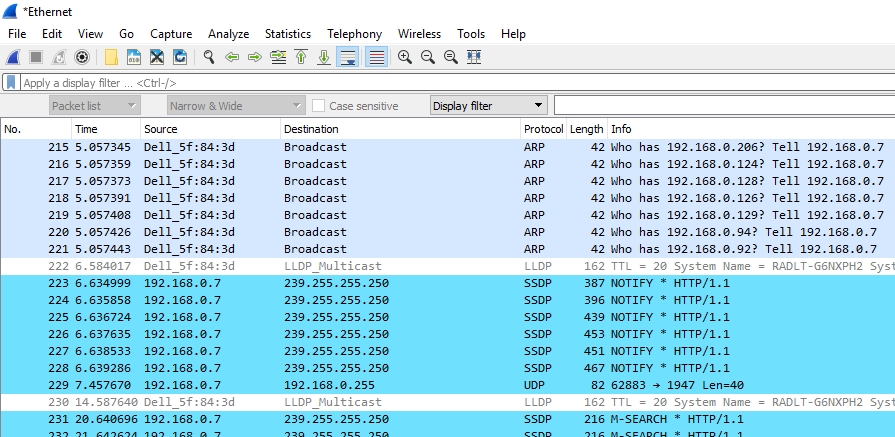 Internet
Filters: Ethernet Source
Setting the filter to “eth.src == 00:1b:21:5a:44:37” (with your device MAC Address) will display only the packets set from that device (for example, all packets from EtherCAT Master).

Or right-click on a packet and select “Apply as Filter -> Selected”.
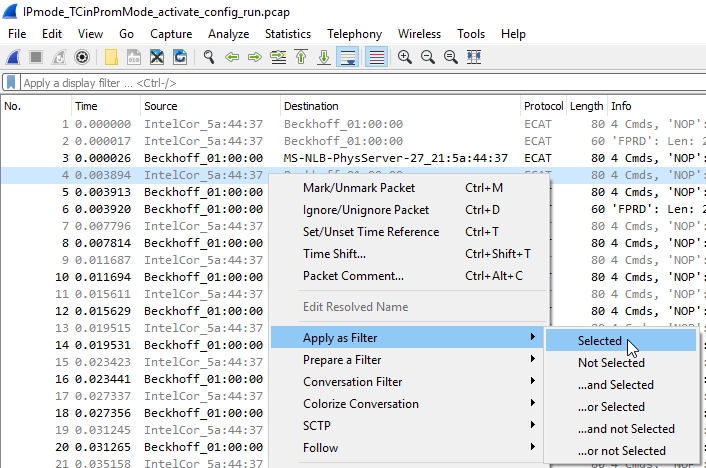 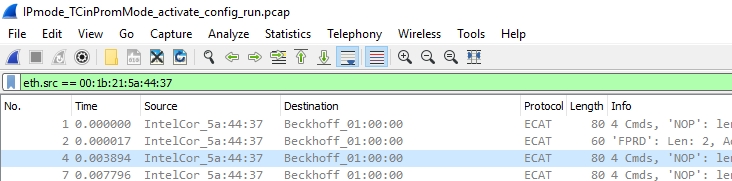 Filters: EtherCAT Datagrams
There are 2 datagram filters that are the most useful in analyzing EtherCAT CoE data:

Filter: “ecat_mailbox” – mailbox data (SDO), both directions

Filter: “ecat.cmd==12” – PDO data, both directions

Keep in mind that most of what we are interested in looking at in Wireshark is the CoE SDO’s and PDO’s.  Other filters can be used to see other types of EtherCAT datagrams.

Filter: “ecat” – shows all EtherCAT datagram traffic
Filters: Other Datagram Types
Filter: “ecat.cmd==5”
	– FPWR “Configured Address Write”, Master to Slave
	– Sync manager, Distributed Clock, Mailbox data (SDO), etc.

Filter: “ecat.cmd==4”
	– FPRD “Configured Address Read”, Slave to Master
	– Sync manager, Distributed Clock, Mailbox data (SDO), etc.

Filter: “ecat.cmd==7” – Broadcast

Filter: “ecat.cmd==8” – Broadcast

Filter: “ecat.ado” or “ecat.adp” – slave address


https://wiki.wireshark.org/Protocols/ethercat
Filters: EtherCAT Mailbox (SDO)
Setting the filter to “ecat_mailbox” will display only the EtherCAT Mailbox (SDO) packets.
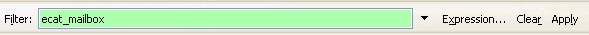 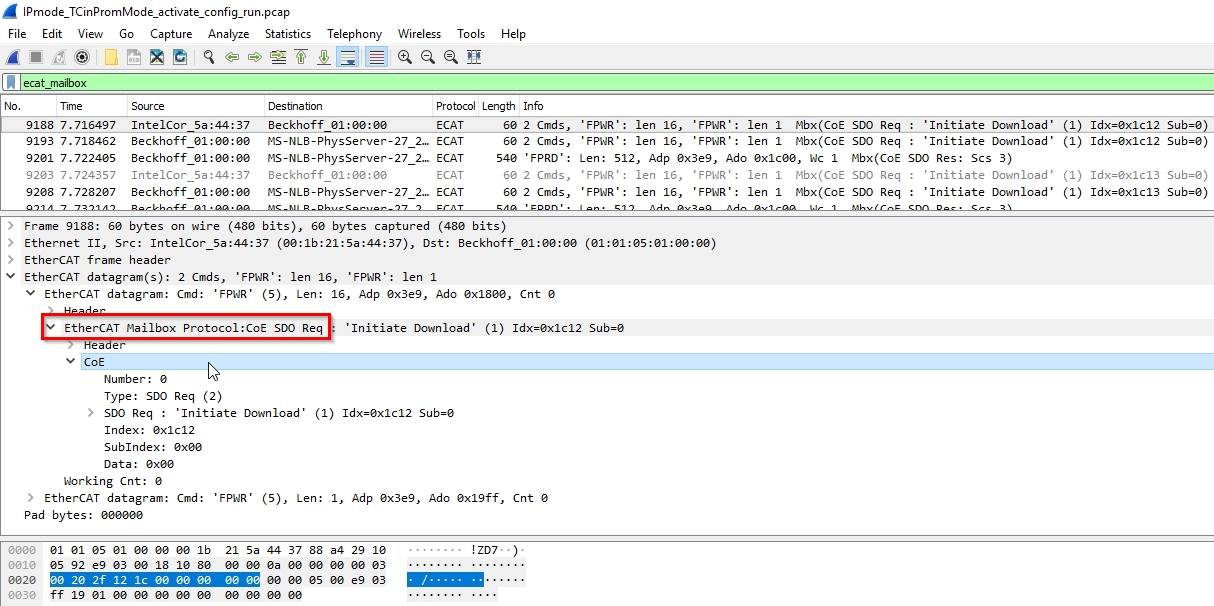 Filters: EtherCAT PDO data
EtherCAT PDO data is transmitted via Ethernet packets using the “LRW” (Logical Read Write) command type.  LRW is command type #12, so you can apply a filter for EtherCAT command #12 to display only EtherCAT packets with PDO data.

“ecat.cmd == 12”  - displays all packets with PDO data (EtherCAT datagram Cmd = 'LRW’)

Combining filters gives the flexibility of displaying only PDO data from the master or from the slave:
“eth.src == 00:1b:21:5a:44:37 && ecat.cmd ==12”  - packets with PDO data sent from Master
“eth.src == 01:01:05:01:00:00 && ecat.cmd ==12”  - packets with PDO data sent from a particular Slave
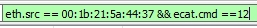 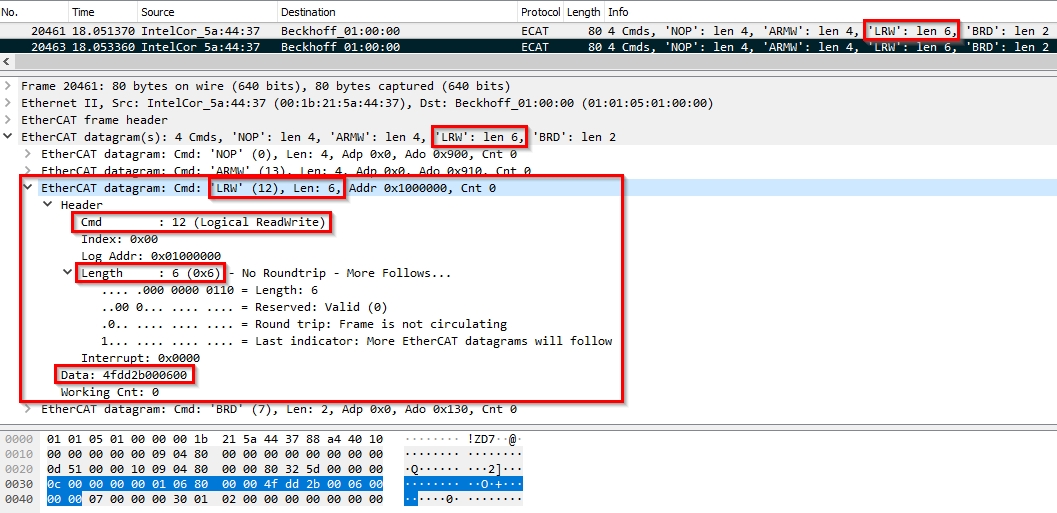 EtherCAT SDO’s (Mailbox)
EtherCAT SDO’s (Mailbox) are typically sent upon initialization of the EtherCAT master program.  These are found in the Startup tab in TwinCAT.  They will be sent each time the Activate Configuration command is executed in TwinCAT.
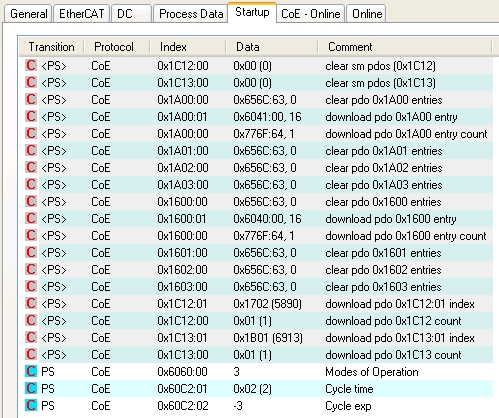 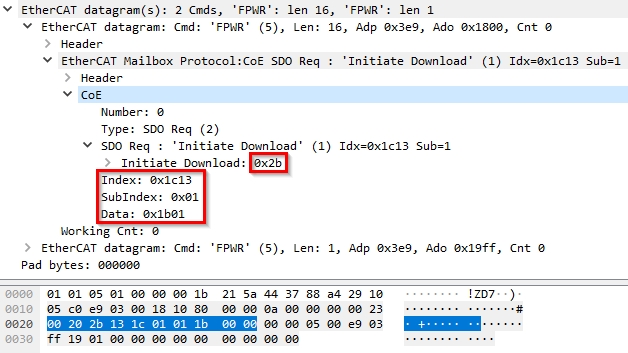 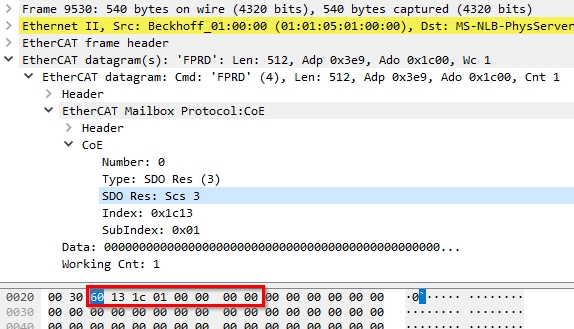 CoE (CANopen) Data
Most of what we use Wireshark for is to look at the CoE (CANopen) data.  

We want to see what is being sent to the drive and how the drive responds.

This is the same as using PCAN Explorer to capture and analyze CANopen traces.
CoE (CANopen) Data: SDO Example
Example of using Wireshark to analyze CoE (CANopen over EtherCAT) data:
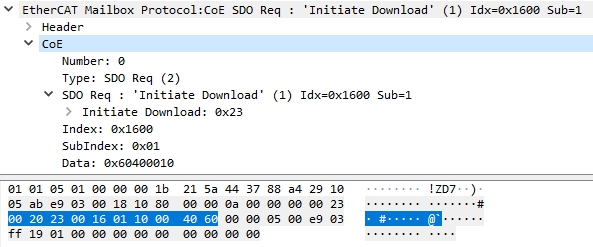 SDO Request – Master to Slave
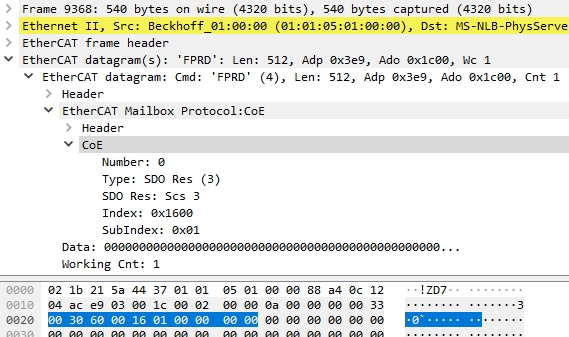 SDO Response – Slave to Master
CANopen data: 23 00 16 01 10 00 40 60
Write 4 bytes
Object 1600 subindex 1
Data: 60400010 – object 6040, 2 bytes of PDO data
Configuring PDO assignment 1600 for Control Word (object 6040) and 2 bytes of data.

Response contains a “60” meaning successful.
CoE (CANopen) Data: SDO Example
Example of using Wireshark to analyze CoE (CANopen over EtherCAT) data: Data size
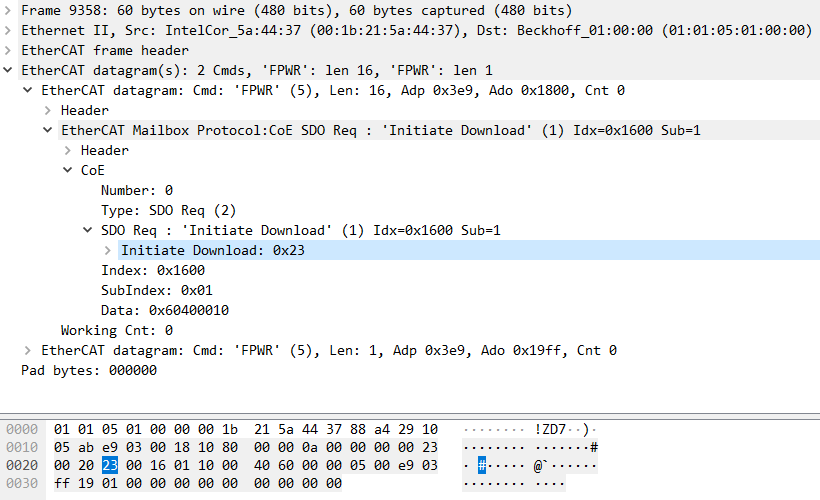 CoE (CANopen) Data: SDO Example
Example of using Wireshark to analyze CoE (CANopen over EtherCAT) data: Object number
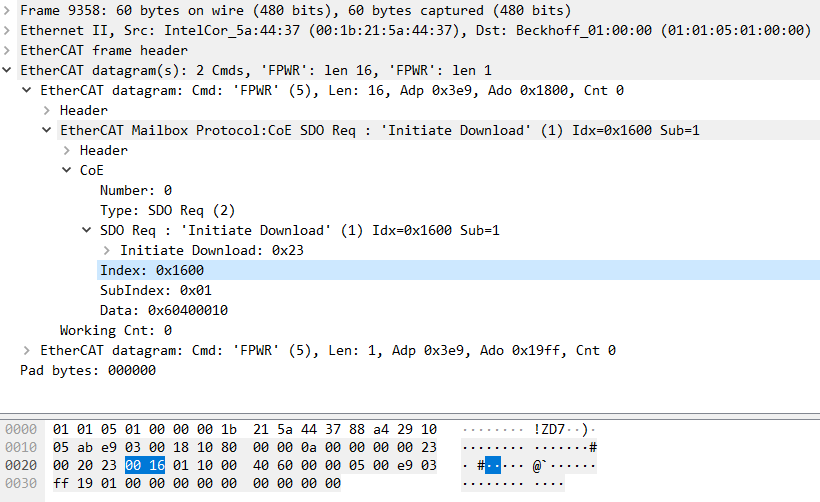 CoE (CANopen) Data: SDO Example
Example of using Wireshark to analyze CoE (CANopen over EtherCAT) data: Subindex
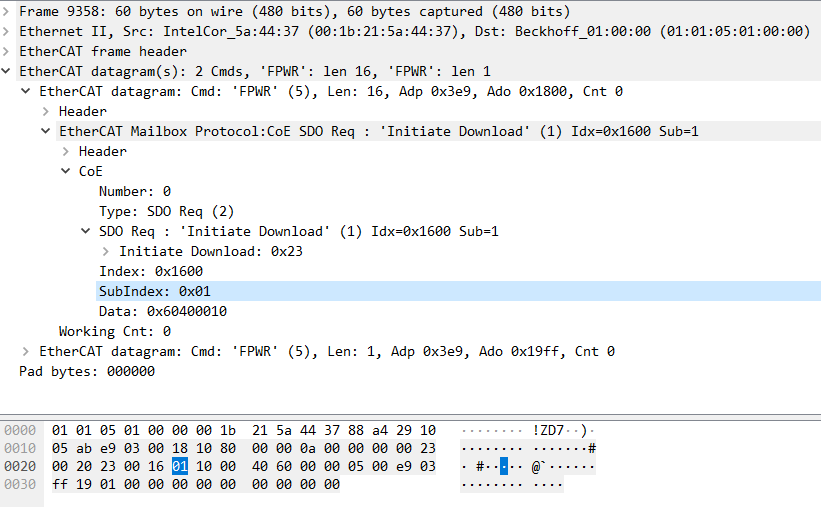 CoE (CANopen) Data: SDO Example
Example of using Wireshark to analyze CoE (CANopen over EtherCAT) data: Data value
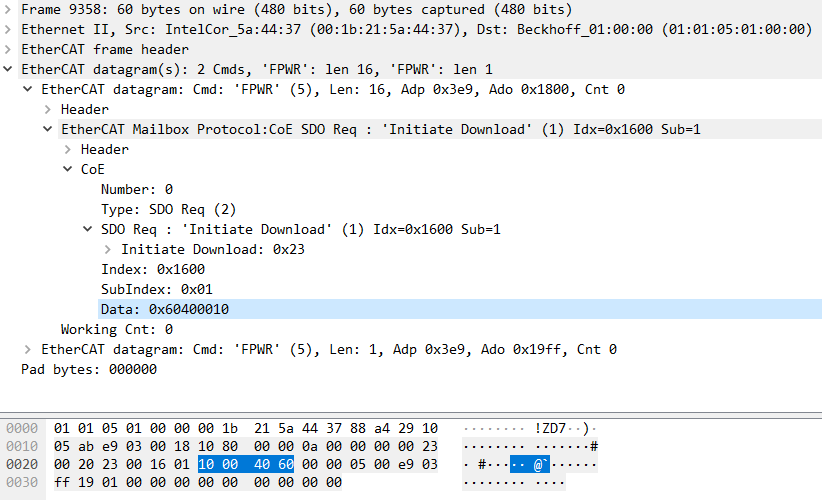 TwinCAT Source & Destination
IntelCor (TwinCAT PC processor)  Beckhoff (Ethernet Port)

Beckhoff (Ethernet Port)  MS-NLB-PhysServer (Microsoft Windows - TwinCAT)

“SDO Req”: Echo of packet sent from Master to Slave
“SDO Res”: Packet returned from Slave to Master
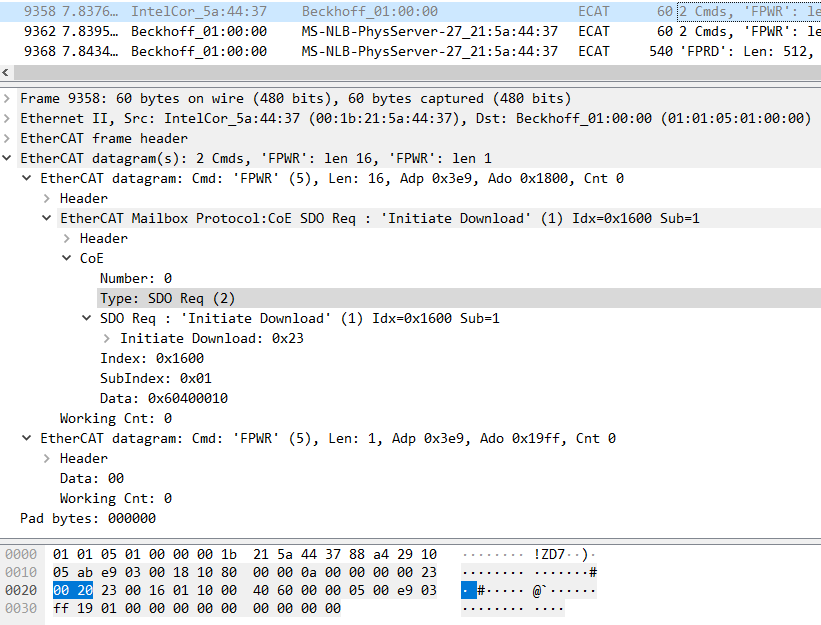 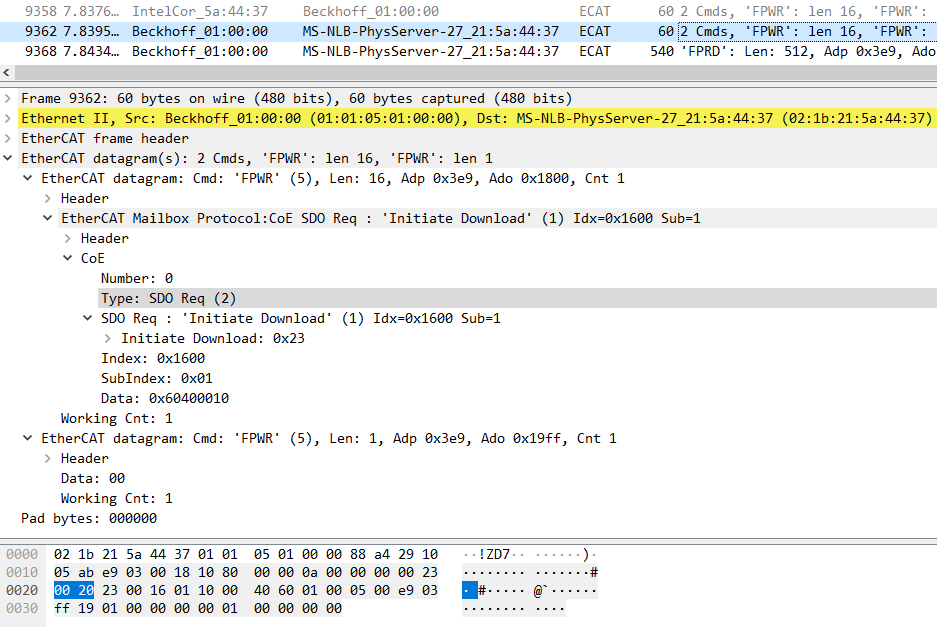 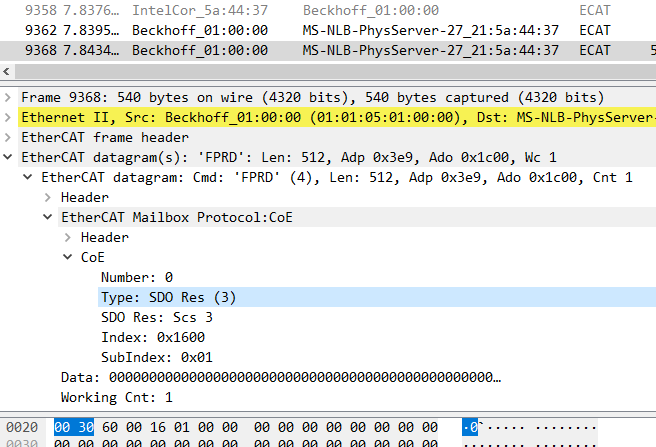 SDO Request – Master to Slave
SDO Request – Echo
SDO Response – Slave to Master
CoE (CANopen) Data: PDO Example
Example of using Wireshark to analyze CoE (CANopen) data:
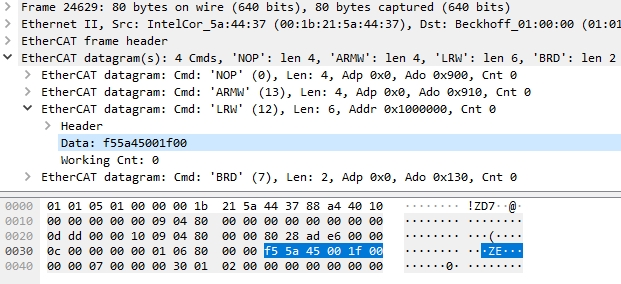 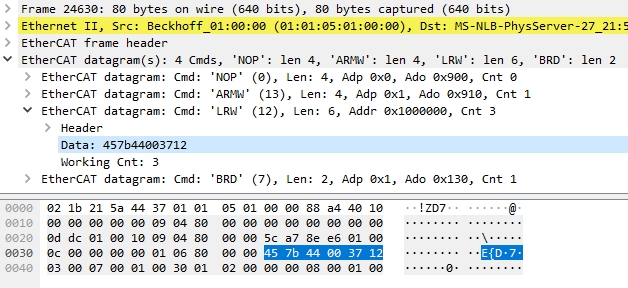 CANopen TxPDO data: 00 1F 00 45 5A F5
Control Word = 0x001F
Target Position = 0x00455AF5

CANopen RxPDO data: 12 37 00 44 7B 45
Status Word = 0x1237
Actual Position = 0x00447B45
Profinet Communication
When Profinet communication is being established between the PLC and the slave device, the PLC will issue a series of requests and the slave will respond.

You can look at these requests and responses in Wireshark to verify that they were successful.
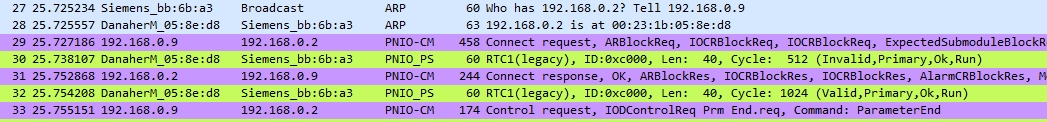 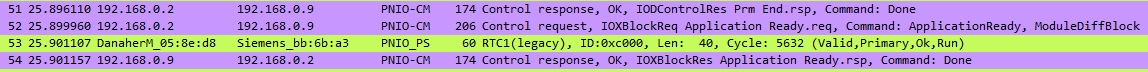 Profinet PNU Read/Write (SDO)
“Read request” and “Write request” are packets containing the PNU read and write commands from the PLC.  The “response” is the response from the slave device.
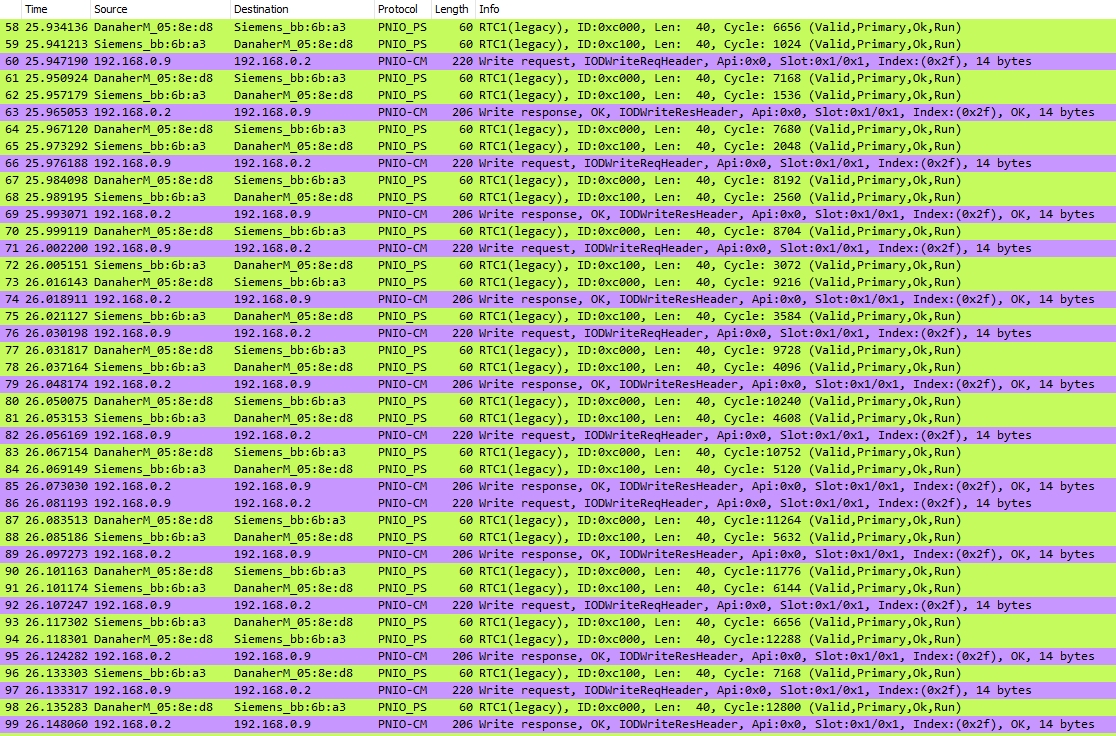 Profinet PNU Read/Write (SDO)
Example of a Write request from the PLC: writing to PNU 916 to define the data for Telegram 400
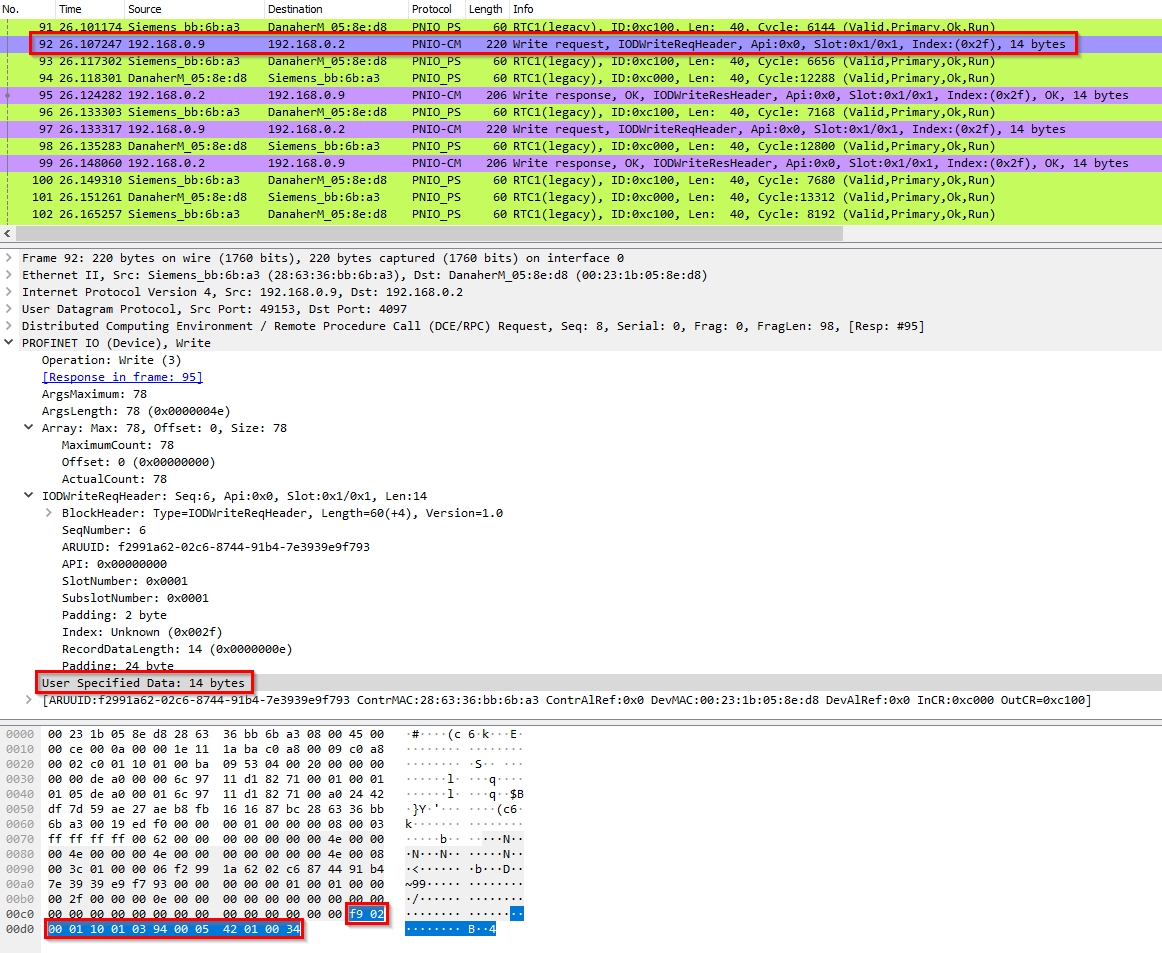 Profinet PNU Read/Write (SDO)
Example of a Write request from the PLC: writing to PNU 916 to define the data for Telegram 400
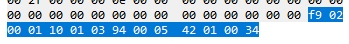 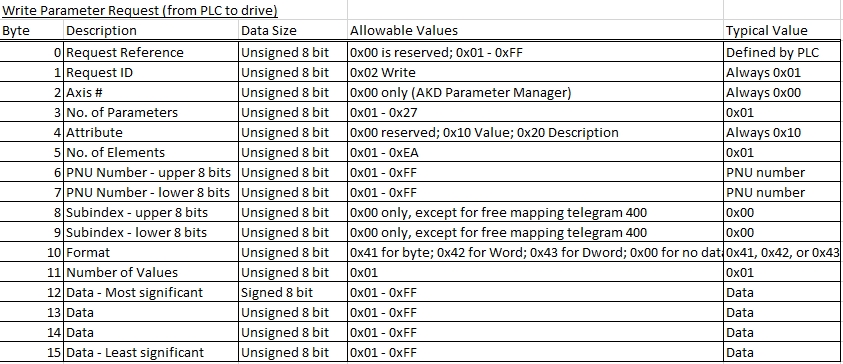 Profinet Telegram
The Profinet PNIO_PS capture contains the telegram data sent from the PLC to the AKD drive.  IODataObject Slot 1 Subslot 1 is the telegram data.
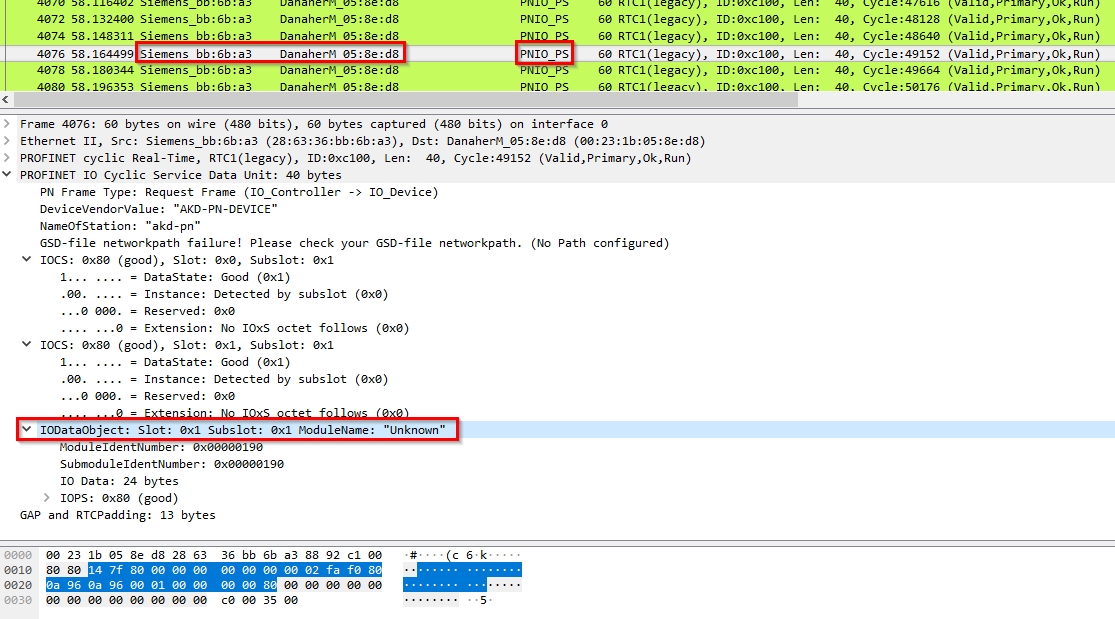 Profinet Telegram
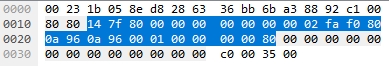 This example shows the data for Telegram 400 as defined in the AKD Profinet sample project.

STW1 (Control Word) = 0x147F – enabled and start motion
SATZANW = 0x8000 – use MDI motion profile settings
STW2 = 0x0000
MDI_TARPOS = 0x00000000 – moving to absolute target position of zero
MDI_TARPOS (lower word)
MDI_VELOCITY = 0x02FAF080 – move speed
MDI_VELOCITY (lower word)
MDI_ACC = 0x0A96
MDI_DEC = 0x0A96
MDI_MOD = 0x0001 – absolute move type
HOME_DIST = 0x0000
HOME_MODE = 0x0000

The next 80 means that the data is good.
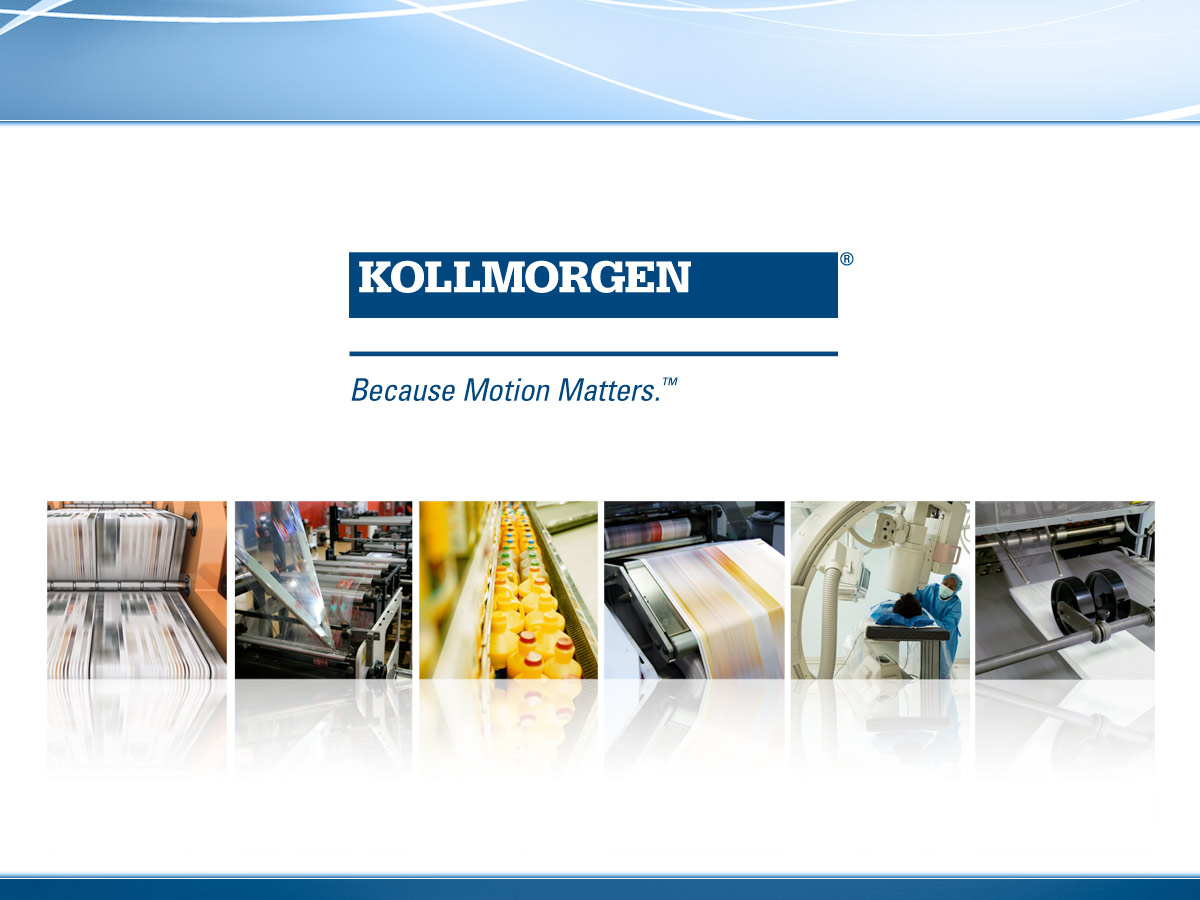